PHÒNG GIÁO DỤC VÀ ĐÀO TẠO QUẬN LONG BIÊN
TRƯỜNG MẦM NON GIA THƯỢNG
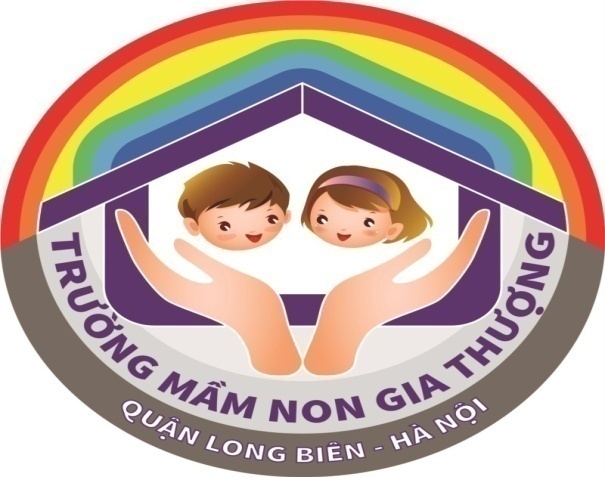 Nhận biết tập nói
Chủ đề: Đồ dùng gia đình
Đề tài: Nhận biết tập nói: Cái quạt– Cái kéo
Lứa tuổi: Nhà trẻ ( 24- 36 Tháng)
Giáo viên: Phan Thanh Xuân
            Năm học: 2017- 2018
Câu đố:
Miệng tròn chỉ uống nước thôi
 Uống xong chủ khách kề môi áp vào
                                     (Là cái gì?)
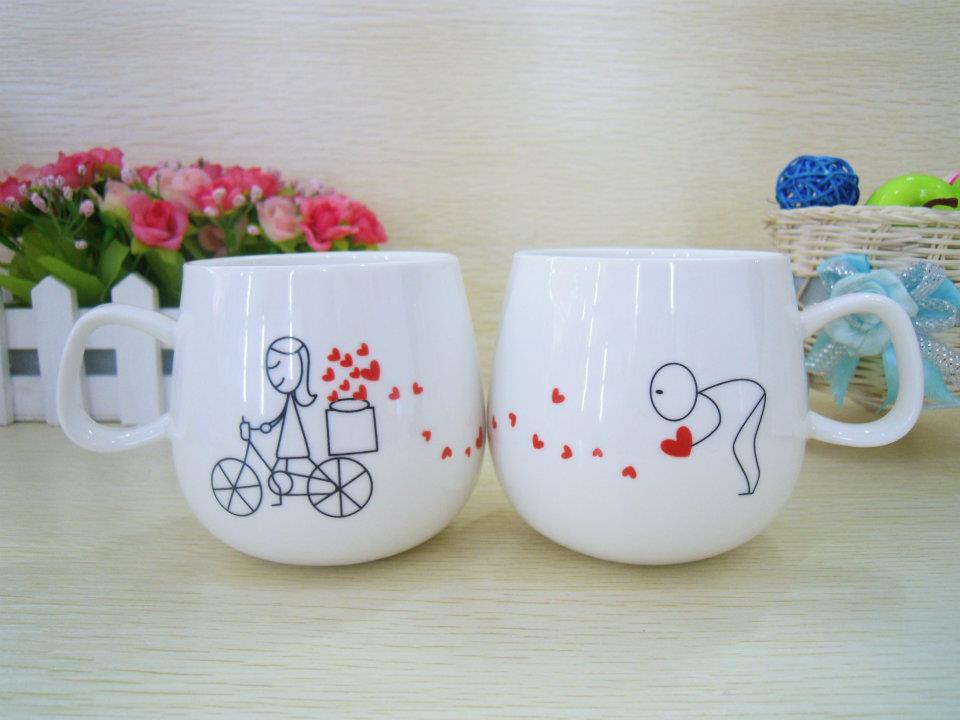 Cái cốc
Câu đố:
Một ngày ba bận lên mâm
 Ăn xong tắm sạch vào nằm trong chăn

( Là cái gì?)
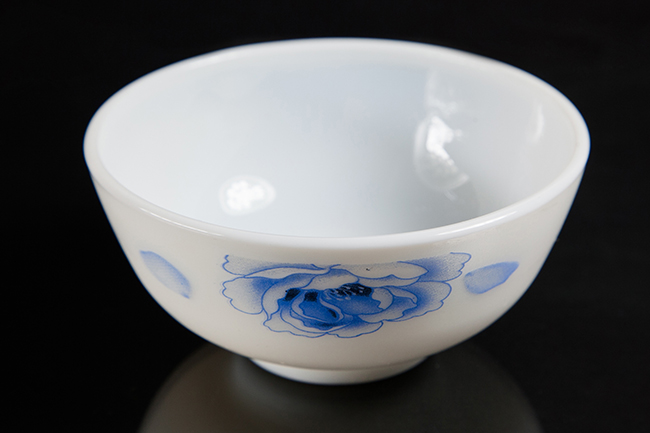 Cái kéo
Một số hình ảnh về cái cốc
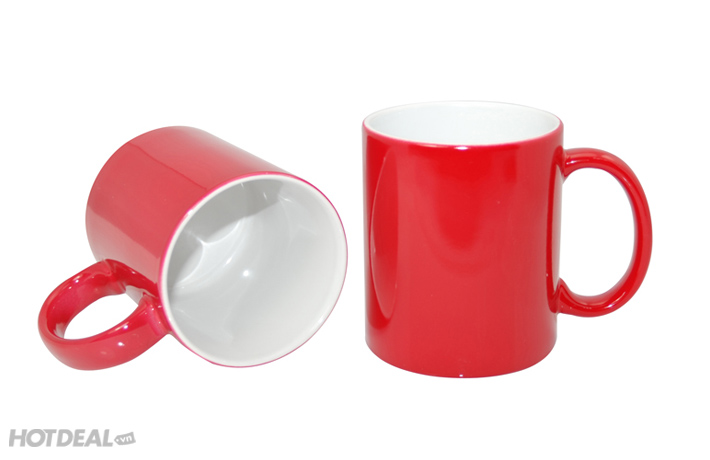 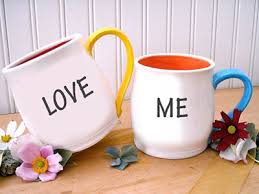 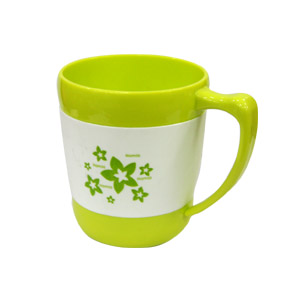 Một số hình ảnh cái bát
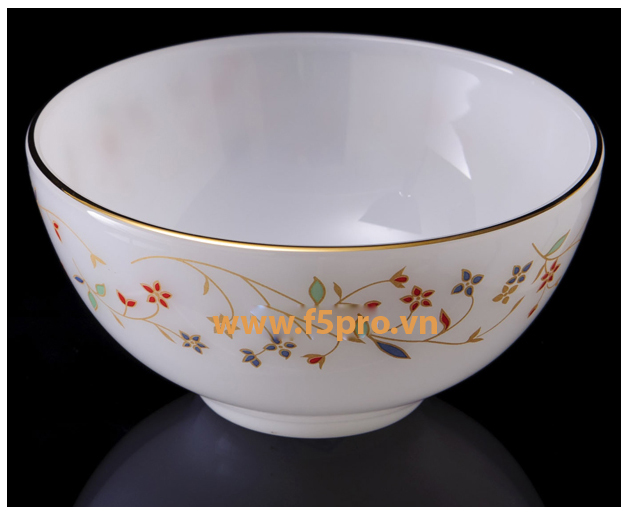 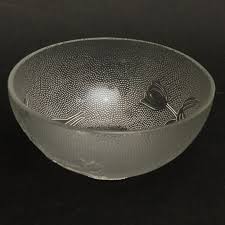